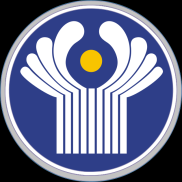 Внеочередное   заседание Координационного совета по проблемам санитарной охраны территорий государств-участников СНГ в режиме ВКС
О динамике изменения эпидемиологической ситуации по COVID-19 в мире и на территории государств – участников СНГ и  принимаемых противоэпидемических мерах
Карнаухов И.Г., секретарь Координационного совета, заведующий отделом эпидемиологии РосНИПЧИ «Микроб»
5 августа 2020 года
1
Обстановка по COVID-19 в мире
Всего
18.3 млн.
(18 295 434 случаев)
Выздоровевших
10.9 млн.
(10 926 704 человек)
Летальность 
3.8 %
(694 233 летальных)
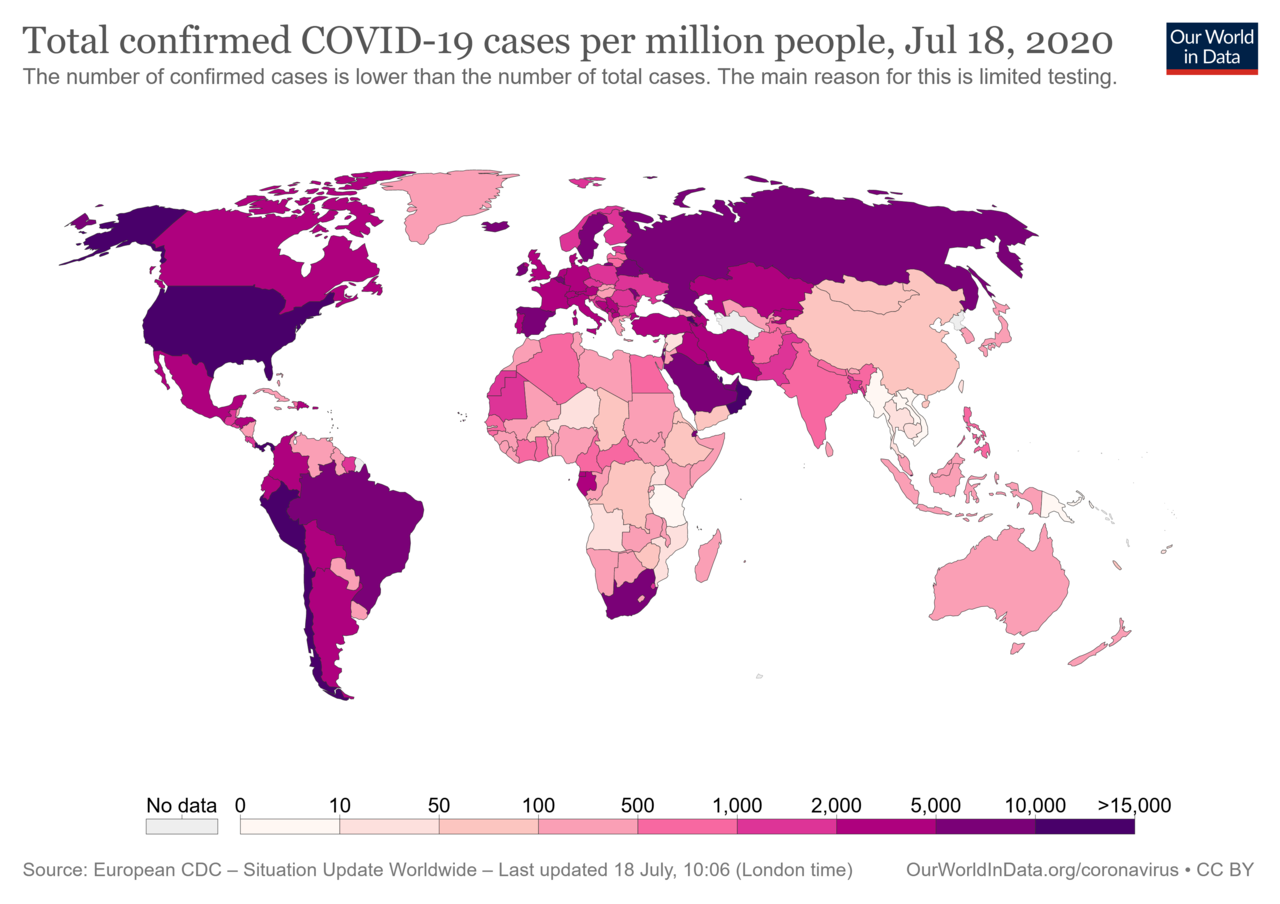 Заболеваемость и летальность в наиболее пораженных странах мира
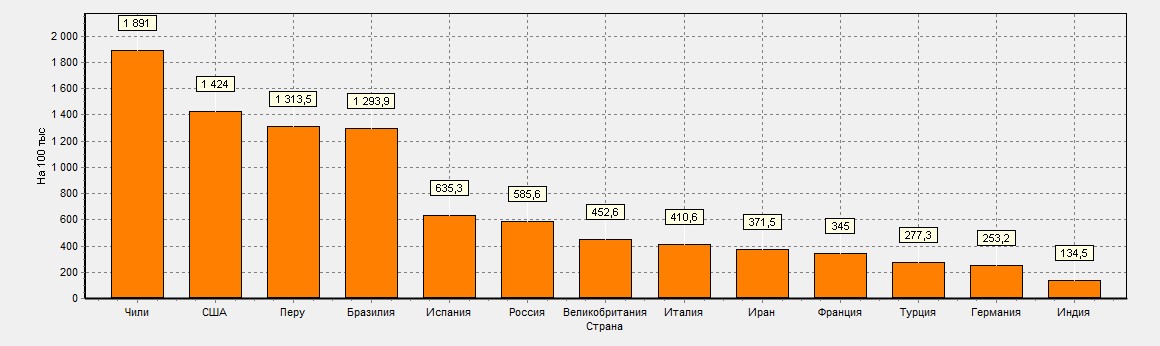 Заболеваемость на 100 тыс. населения
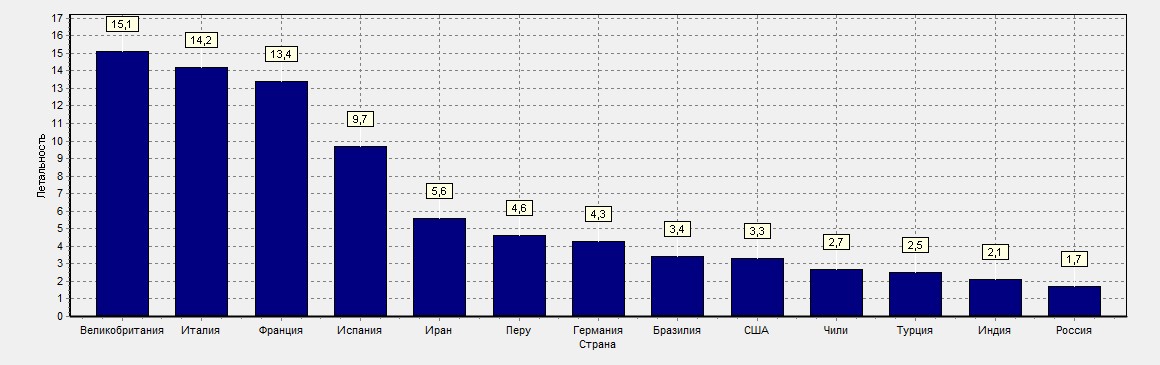 Летальность (%)
Суммарные данные по странам СНГ
Всего
1.3 млн.
(1 259 409 случаев)
Летальность 
1.7 %
(20 977 летальных)
Выздоровевших
0.9 млн.
(948 189 человек)
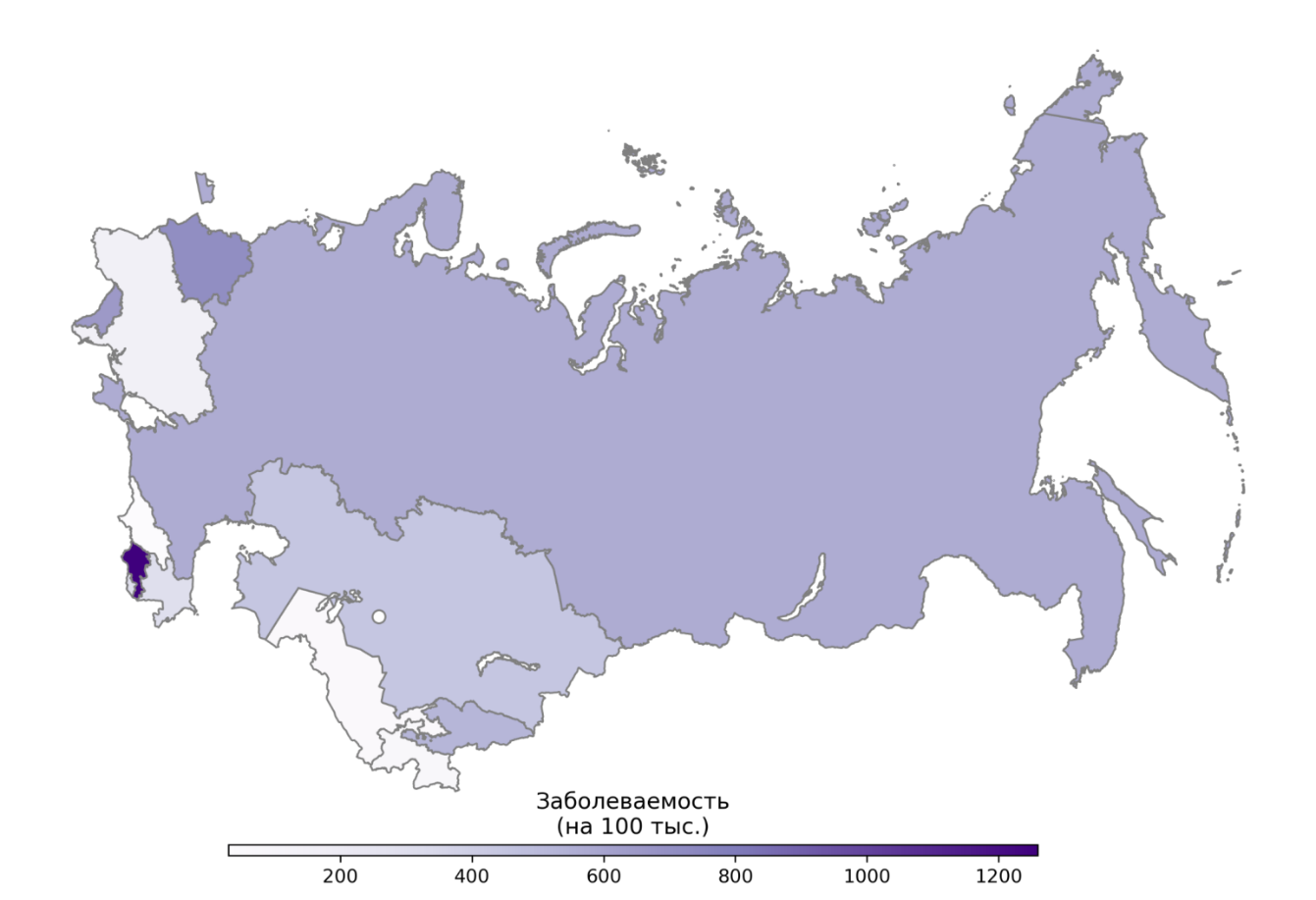 Число случаев за неделю на 100 тыс. жителей
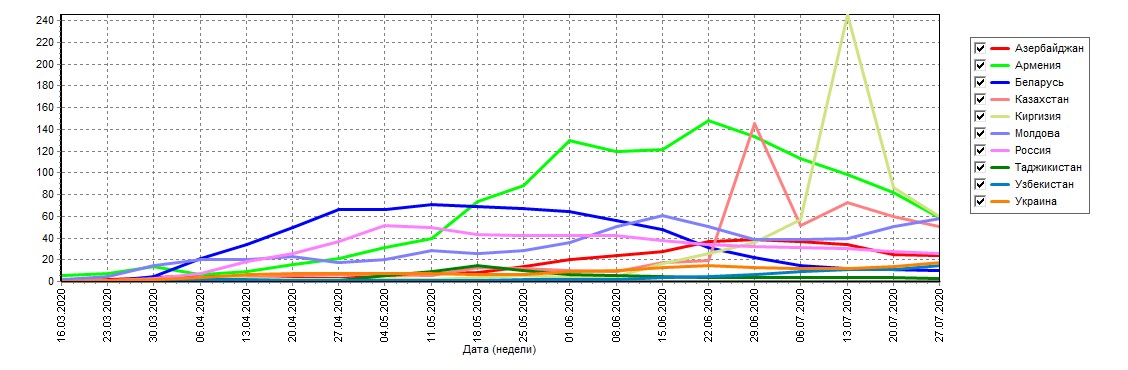 Заседание КС СНГ
1 июня 2020 г.
Заболеваемость
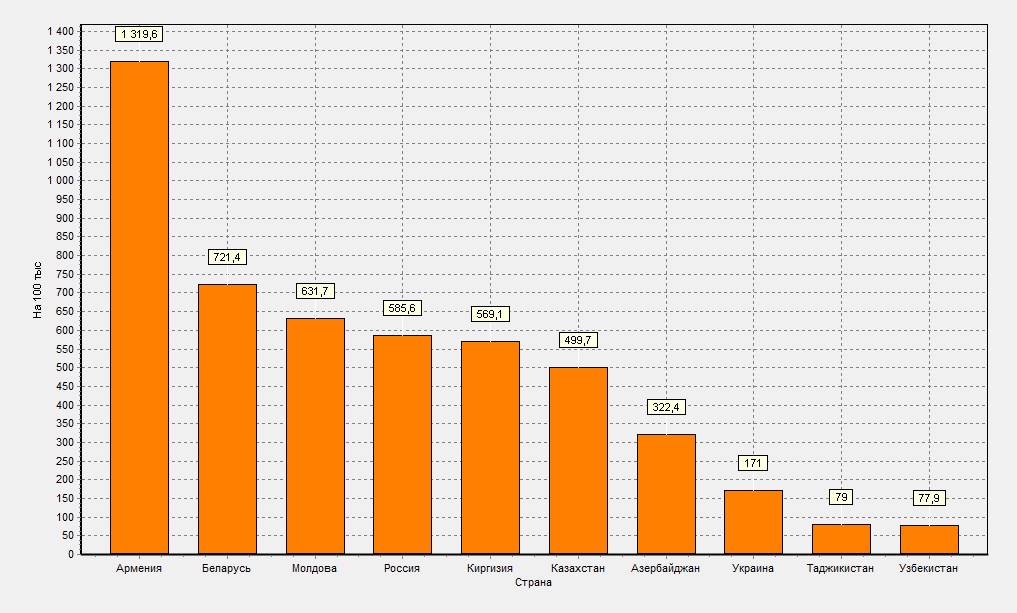 Динамика заболеваемости (на 100 тыс. населения)
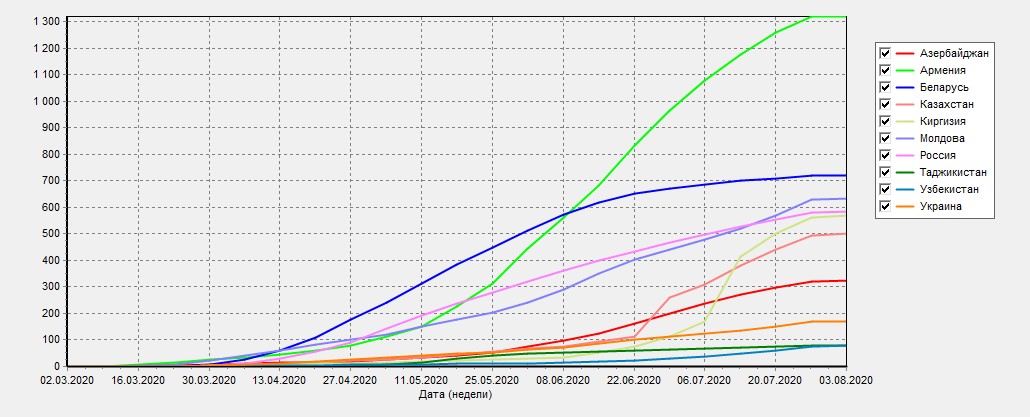 Заседание КС СНГ
1 июня 2020 г.
Летальность
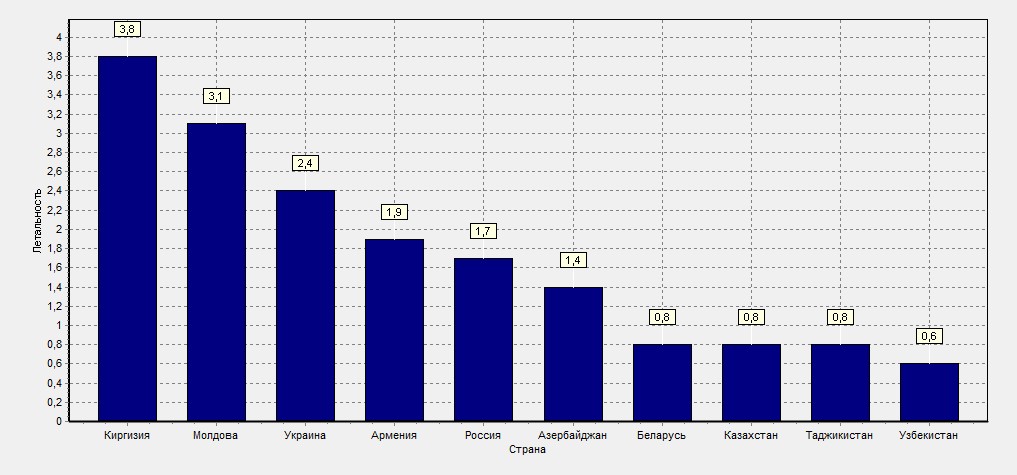 Динамика летальности
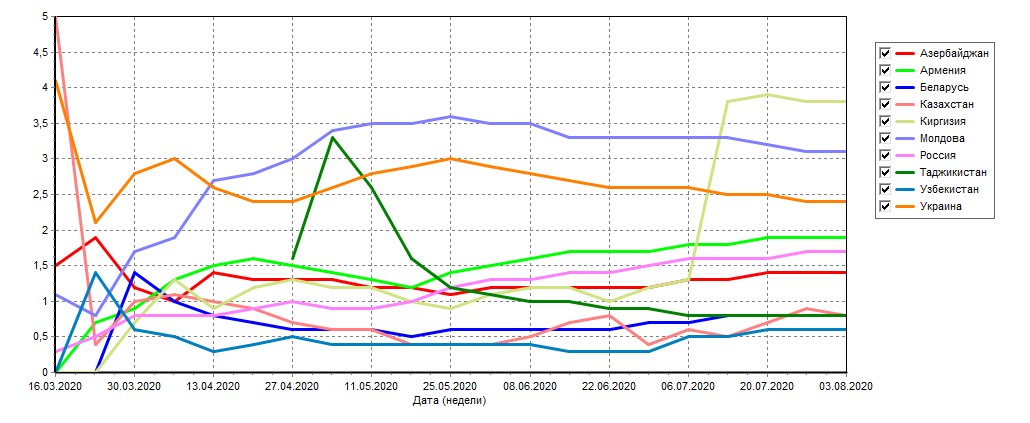 Заседание КС СНГ
1 июня 2020 г.
Количество тестов на 1 млн. населения
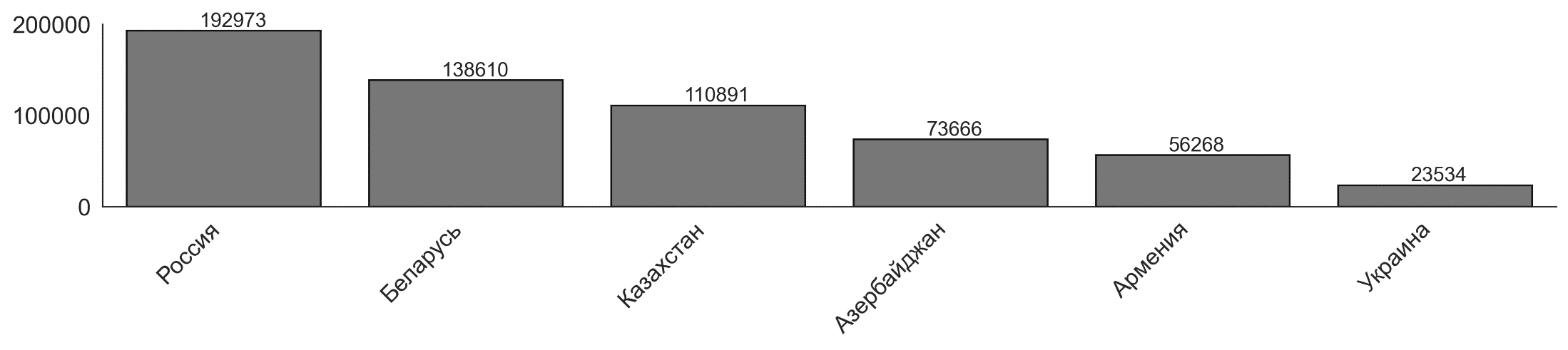